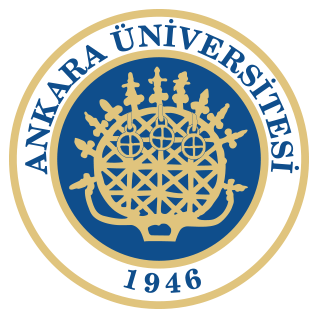 Halkla İlişkiler ve Etkili İletişim1. Ders
GİRİŞ
Tanımlar
Halkla ilişkiler, iki yönlü iletişim sürecine dayanarak bilgi toplayan, algılanma düzeyini ve itibarı yükselten, kamuoyunun genelinin ve hedef gruplarının güvenini kazanmaya yönelik stratejik ilişki yönetimidir. 
Halkla ilişkiler, eğilim analizleri yaparak ve bu eğilimlerin doğuracağı sonuçları tahmin ederek yöneticilere hem hedef kitle hem de kurum yararına faaliyetler düzenlemesi konusunda danışmanlık yapan bir sanat ve sosyal bilim dalıdır. 
Halkla ilişkiler, kuruluşla onların hedef kitleleri arasında anlamlı ve olumlu ilişkiler geliştirmek için iletişimi kullanmakla ilgilidir.
A. Gökhan YAŞA
GİRİŞ
Kökenleri eski çağlara kadar uzanan halkla ilişkilerin profesyonel bir meslek haline gelmesi 20. yüzyılda olmuştur. 

Kurumların amaçlarını başarma sürecinde, halkla ilişkilerin büyük katkısı vardır. Rakipleriyle daha iyi rekabet etmek isteyen, iyi bir imaja sahip olmaya çalışan ve uzun yıllar sektörde kalma düşüncesi olan kurum ve kuruluşlar, ancak halkla ilişkiler çalışmalarıyla bunu başarabilmektedir.
A. Gökhan YAŞA
GİRİŞ
Halkla ilişkilerin temel amacı, bir kurumla hedef kitlesi arasındaki karşılıklı anlayışı oluşturmak ve geliştirmektir. 

Günümüzde bilgi ve iletişim teknolojilerindeki gelişmeler, uluslararası anlaşma, rekabetin hızlanması, sosyal, kültürel ve ekonomik alanlardaki gelişmeler ile birlikte halkla ilişkilerin birçok uygulama alanı ortaya çıkmıştır. 

Halkla ilişkiler görevlileri günümüzde; medyayla ilişkileri sürdürmekte, kriz planları hazırlamakta ve krizleri yönetmekte, sosyal sorumluluk çalışmaları yapmakta, sponsorluk uygulamalarını gerçekleştirmekte, kurum çalışanlarıyla iletişimi geliştirmekte ve benzeri birçok çalışma yürütmektedir.
A. Gökhan YAŞA
Temel Kavramlar  -1-
Halk
Halk sözcüğü genel anlamıyla tüm nüfusu, zengin-orta sınıf, kadın-erkek, genç-yaşlı, eğitimli-eğitimsiz, etnik ve dini grupları (Peltekoğlu, 2007: 167) ifade etmektedir. 
Halk, kuruluşun muhatap olmak durumunda kaldığı hedef kitledir. (Peltekoğlu, 2007: 167). 
Halk, bir kuruluşun hizmet politikalarından ve uygulamalarından etkilenen ve bu politikalarla uygulamaları etkileyen, ortak çıkarlara ve birliktelik duygusuna sahip birey, grup ve kuruluşlardır (Yalçındağ, 1996: 17).
A. Gökhan YAŞA
Temel Kavramlar  -2-
İlişki
En azından iki tarafı içeren amaçlı faaliyetlerle kurulan ve yürütülen, geçici veya sürekli olan, gerektiğinde tekrarlanarak desteklenen, çeşitli yoğunluktaki duygu, düşünce, tutum ve inanç taşıyan ve bağdır. 

İlişki kavramı; hem kuruluşa hem de ilgili çevresine yani kamusuna çeşitli yararlar sağlayan, olumlu bakışı geliştiren bağı ifade etmektedir.
A. Gökhan YAŞA
Halkla İletişim Fonksiyonları  -1-
Tasarlanmış: Etkilemek, yönlendirmek, anlayış, sempati ve güven kazanmak, bilgi sağlamak ve faaliyetlerden etkilenen hedef kitlelerden gelen tepkileri almak için önceden tasarlanır. 
Planlı: Kısa vadeli değil uzun vadeli, yenilenen, değişen ve sürekli devam eden çalışmaları kapsar. Sorunları belirleme, sorunları analiz etme, önceliklere göre sıralama, alternatif çözüm önerileri sunma ve sonuçları değerlendirme gibi sorun yönetimi evrelerini de stratejik bir planla yürütür. Araştırma ve analize ağırlık veren sistematik bir çalışmadır. 
Performans: Kurum toplumun beklentilerine uygun ürün ve hizmet üretmiyorsa halkla ilişkiler çalışması ile iyi niyet, güven ve destek oluşturmak mümkün olamaz.
A. Gökhan YAŞA
Halkla İletişim Fonksiyonları  -2-
Kamu Yararı: Halkla ilişkiler faaliyetleri kurum ile hedef kitlesi arasında karşılıklı yarar ilişkisine dayanır. 
Çift Yönlü İletişim: Halka ilişkilerde kurumdan bilgilerin aktarılmasının yanı sıra hedef kitleden gelen geri bildirimler de önem arz eder. 
Yönetim fonksiyonu: Halkla ilişkiler üst yönetimin karar verme sürecinin bir parçası olmaktan çok daha etkilidir. Halkla ilişkiler uzmanı karar almada sadece bilgi vermeyi değil, danışmanlık yapma, temsil ve ara buluculuk görevini de yerine getirir. Halkla ilişkiler kavramı bir yönetim fonksiyonu, iletişim fonksiyonu ve kamuoyunu etkileme fonksiyonu olarak da tanımlanmaktadır
A. Gökhan YAŞA
Halkla İletişim Fonksiyonları -3-
Yönetim fonksiyonu olarak halkla ilişkiler: Halkla ilişkilerin pazarlama karmasından dolayı tutundurma bileşenidir. Ürün satışına katkı sağlamak işlevi yani pazarlama ve reklam etkinliklerinin destekleyicisi olmasının yanı sıra, kuruluş felsefesinin oluşturulması, vizyon, misyon, amaçların saptanması, kuruluşun değişen ve gelişen çevre koşullarına uyum sağlanmasında ve günümüz pazarında başarı ile rekabet etmesinde yardımcı olma işlevi de vardır. 

İletişim fonksiyonu olarak halkla ilişkiler: Halkla ilişkiler, hedef kitlelerle çift yönlü iletişime dayalı ilişkiler geliştirip sistemli bir şekilde ilişkilerin yürütülmesi işlevine sahiptir. İletişim, halkla ilişkilerin temelidir.
A. Gökhan YAŞA
Halkla İletişim Fonksiyonları -4-
Kamuoyunu etkileme fonksiyonu olarak halkla ilişkiler: Halkla ilişkiler hedef kitleler dâhil olmak üzere kurumun bütün topluma anlatılması, kuruma ilgi çekilmesi, sağlam bağlar kurulup geliştirilmesi ve benimsetilmesi gibi etkinlikleri kapsar. Bu noktada, iç ve dış etkileşim grupları ile ilgili bilgileri toplamak halkla ilişkilerin görevidir. 

Sosyal sorumluluk olarak halkla ilişkiler: Sosyal sorumluluk, halkla ilişkiler etkinlikleri aracılığıyla gerçekleştirilen işletmenin kendi yararlarına ilaveten toplumun refah düzeyini koruyan ve geliştiren eylemleri gerçekleştirmeye yönelik örgütsel bir yükümlülüktür. Bu anlamda halkla ilişkilerin amacı, işletmelerin faaliyette bulundukları yerlerde “iyi kurum vatandaşı” olarak etkinliklerine devam etmesi ve kamuoyu tarafından bilinmesini sağlamaktır. Halkla ilişkiler, serbest ve çoğulcu bir toplumda sadece “kurumsal hedefler” değil, aynı zamanda “sosyal hedeflere” ulaşılmasına yardımcı olması gereken bir faaliyettir.
A. Gökhan YAŞA
Farklı Açılardan Halkla İlişkiler
Kurumların değişen iş paradigmaları karşısında, iç dış hedef kitlelere karşı sorumlulukları vardır. 

Kamular veya halklar bağlamında halkla ilişkiler, kurum içi ve kurum dışı halkla ilişkiler olarak iki farklı uygulama şekliyle ele alınmaktadır.
A. Gökhan YAŞA
Kurum İçi Halkla İlişkiler
Görüş alma araştırmaları: Bu araştırmalar iki yılda bir çalışanların görüş ve düşüncelerini almak ve memnuniyet düzeylerini ölçmek için yapılır. 
İletişim etütleri: Kurum içi biçimsel, biçimsel olmayan, yatay ve çarpraz iletişimin işleyişinde sorunlar olup olmadığı konusunda yapılır ve çalışanların bu konudaki önerileri alınır. 
Açık kapı günleri: Yöneticiler ve çalışanların iletişimini güçlendirir. Çalışanları yalnızlık duygusundan arındırarak moral ve motivasyonunu artırır. 
İstek ve öneri programı: Çalışanlar kurum ile ilgili öneriler geliştirir, bu önerilerin kabulü çalışanın kuruma bağlılığını güçlendirir, teşvik ve tatmin eder. 
Özgür ifade programı: Çalışanların çekinmeden kendilerini ifade edebilecekleri demokratik bir ortamın yaratılmasıdır .
A. Gökhan YAŞA
Kurum Dışı Halkla İlişkiler
Kurumsal saydamlık
Saygın bir kurumsal kimlik ve imaj 
Etkili kurum halkla ilişkileri
Kurumsal istikrar
Kurumsal meşruluk 
Kurumun halka mal edilmesi

Kurum dışı halkla ilişkilere yönelik olarak gazeteler, dergiler, sektör gazete ve dergileri, internet, extranet, sosyal medya, televizyon, radyo, telekonferanslar, toplantılar ve konferanslar gibi iletişim araçları kullanılmaktadır.
A. Gökhan YAŞA
Kurulacak İlişki Çeşitleri -1-
Simetrik Halkla İlişkiler: Bir kurumun yöneticileri ve hedef kitleleri arasında karşılıklı fikir alışverişi ve anlayışı geliştirmeye yönelik gerçekleştirilen bir iletişimdir. Her iki tarafında birbirlerini etkileme ve yönlendirme olanağı vardır ve tarafların eşit derecede katkıları söz konusudur. Hem yönetim hem de hedef kitle tutum ve davranışlarında gerekli değişikliği yapar. Halkla ilişkiler çalışmaları iki yönlü süreçler şeklinde işler ve kurum hedef kitleden gelen mesajlar doğrultusunda plan, program ve stratejilerini geliştirir. Simetrik halkla ilişkiler mükemmel bir halkla ilişkiler çalışması olarak nitelendirilebilir. Fakat kurumlardaki halkla ilişkiler uygulamalarında nadir rastlanır.
A. Gökhan YAŞA
Kurulacak İlişki Çeşitleri -2-
Asimetrik Halkla İlişkiler: Halkla ilişkiler uygulayıcıları hem kamuoyundan bilgi almaya çalışmakta hem de onlara bilgi aktarmaktadırlar. Asimetrik halkla ilişkiler, örgütün hedef kitlesinde istediği şekilde tutum ve davranış değişikliğini sağlamak için araştırmalarla desteklenmiş bilimsel ikna yöntemini kullanmaktadır. Ancak, çift yönlü bir iletişim süreci olmasına rağmen, hedef kitleden gelen bilgilerin değerlendirilmediği ve hedef kitleler karar sürecine dâhil edilmediği için asimetrik bir özellik taşımaktadır.
A. Gökhan YAŞA
Uygulanacak Stratejiler Açısından Halkla İlişkiler
Uygulanacak stratejiler açısından halkla ilişkiler proaktif ve reaktif şeklinde ifade edilebilir. 

Proaktif halkla ilişkiler, henüz sorun oluşmadan, çözümüne yönelik önlemler almaya hatta bu sorunları etkileyerek fırsat yaratmaya ve imaja katkı sağlamaya yönelik çabalara denir. 

Reaktif halkla ilişkiler, bir kurumun karşılaştığı acil sorunlar sonrasında karşılık verme ve çözmeye dönük çabalarıdır.
A. Gökhan YAŞA
Proaktif İlişkiler
Proaktif halkla ilişkilerin temel özellikleri:
Belirli bir plan ve program dâhilinde gerçekleşir.
Uzun vadeli çalışmayı gerektirir.
Stratejik bir plan çerçevesinde yürütülür.
İletişim iki yönlü işler, hem çevrede hem de kurumda değişiklik yaşanır. 
İletişim sadece bilgi vermek için değil, çözmek için de kullanılır.
Geleceğe yönelik hedefler belirlenir.
A. Gökhan YAŞA
Halkla İlişkiler ve Benzer Alanlar
Halkla İlişkiler ve Pazarlama 

Halkla ilişkilerin pazarlamayla ilişkisi konusunda, iki alanın uzmanları arasında görüş farklılığı bulun- maktadır. Pazarlama uzmanları halkla ilişkileri bir pazarlama aracı olarak değerlendir- me eğilimindedir. Buna karşılık halkla ilişkiler uzmanları, bu alanın pazarlamadan ayrı tutulması gerektiğini savunmaktadır (Okay ve Okay, 2002: 55). 
Pazarlama en yalın biçimiyle, insan istek ve ihtiyaçlarını belirleyen ve bunların kar- şılanması için gerekli mal ve hizmetleri sağlayan bir yönetim fonksiyonu (Pohl, 1995: 2) olarak görülmektedir.
A. Gökhan YAŞA
Halkla İlişkiler ve Benzer Alanlar
Arasındaki farklılıkları Turney’in (2001) görüşleri çerçevesinden şu şekilde ifade edilebilir: 
Pazarlama, üretici ve tedarikçiden tüketiciye mal veya hizmetlerin aktarımını destek- ler. Halkla ilişkiler ise, bir kurumla hedef kitlesinin karşılıklı uyumuna yardım eder. 
Pazarlamanın doğrudan amacı satıştır. Halkla ilişkilerin doğrudan amacı, kuru- mun hedef kitlesiyle karşılıklı anlayışı geliştirmektir. 
Pazarlamanın örtülü amacı kârdır. Pazarlama, kurumun kârlılığına doğrudan kat- kı sağlar ve mal/hizmetlerin satışını gerçekleştirir. Halkla ilişkilerin örtülü amacı, pozitif algı ve eğilimlerdir. Halkla ilişkiler, hedef kitlenin kabulünün artırılması ve satış çalışmalarını da içeren kurumsal etkinliklerin onaylanması için değişik ka- mularla ilişkileri eşgüdümler. 
Pazarlamanın başarı ölçümü, satış veya gelir miktarıdır. Halkla ilişkilerin başarı ölçümü ise, kamuoyunun ifadesi veya kamu desteğinin diğer delilleridir.
A. Gökhan YAŞA
Halkla İlişkiler ve Benzer Alanlar
Halkla İlişkiler ve Reklamcılık 
Reklam genel olarak, medyada yer ve zaman satın alma (Pohl, 1995: 3, Wilcox vd., 2001:12) olarak tanımlanmaktadır. 

Benzer alanlar olarak reklam ve halkla ilişkiler, birbirlerinden yararlanmaktadırlar. Halkla ilişkiler bir mesajı kamusuna yaymak için genellikle reklamcılığı kullanmaktadır. Reklamcılık ise, tüketicilerle ilişki kurmada çoğunlukla halkla ilişkilerden yararlanmak- tadır (Pohl, 1995: 3).
A. Gökhan YAŞA
Halkla İlişkiler ve Benzer Alanlar
Reklamcılık ve halkla ilişkiler arasında yukarıda belirtilen benzerliklerin yanında farklılıklar da bulunmaktadır. Her iki alan arasındaki genel farklılıklar aşağıda sıralan- maktadır (Wilcox vd., 2001:13; Jefkins, 1995: 26). 
Reklamcılık dış hedef kitleye, özellikle de geniş potansiyel müşterilere hitap et- mektedir. Halkla ilişkiler ise mesajlarını; hem hissedar, kamuoyu liderleri, çevre grupları gibi dış hedef kitleye, hem de çalışanlar gibi iç hedef kitleye sunmaktadır. Bu açıdan bakıldığında halkla ilişkilerin hedef kitlesi daha geniştir. 
Reklamcılık, uzmanlaşmış bir iletişim fonksiyonu olarak bilinir. Halkla ilişkiler ise, tüm örgütün politika ve icraatlarıyla, çalışanların moralinden telefon operatörü- nün aramalara cevap vermesine kadar geniş bir alanla ilgilidir. Diğer bir deyişle reklamcılık daha sınırlı ve özel bir alanda çalışırken, halkla ilişkilerin çalışma alanı daha geniştir. 
Reklamcılığın temel amacı mal veya hizmetleri satmak, halkla ilişkilerin ise örgütün gelişebileceği bir çevre ve anlayış oluşturmaktır. 
Reklam çalışmalarında kitle iletişim araçlarından bir bedel ödeme karşılığında ya- rarlanılır. Halkla ilişkilerde ise genellikle kitle iletişim araçlarına ücret ödenmez. Kişi ve kuruluşlar kamuyu bilgilendirmek amacıyla basın toplantısı, basın bildirisi gibi yollarla iletişim araçlarından yararlanırlar. Bunun karşılığında da herhangi bir bedel ödemezler. 
Reklam, reklam verenin kontrolü altında ücret ödendiği için kullanılması garantili ve düzenlidir. Halkla ilişkiler ise, medyada yer almada ücret ödenmediği için yayınlanma garantisi yoktur ve düzenli sonuç sağlanmaz.
A. Gökhan YAŞA
Halkla İlişkiler ve Benzer Alanlar
Halkla İlişkiler ve Propaganda 
Propaganda, halkla ilişkilere benzeyen ve karıştırılan alanların başında gelmektedir. Halk- la ilişkiler uygulamalarının başlangıç dönemlerinde, propaganda amaçlı bazı çalışmalar yürütülmüştür. 
Propaganda; bilinçli ve sistematik olarak algıları biçimlendirme, kavrayışları yönlendirme ve propagandacının iste- diği amaca ulaşmasına yardımcı olacak bir tepkinin elde edilmesi için davranışları yönetme çabasıdır (Jowett ve O’Donnell, 1999: 6). Bu tanımda propagandanın daha çok insanların düşünce ve davranışlarını yönetme çabası olduğu görülmektedir.
A. Gökhan YAŞA
Halkla İlişkiler ve Benzer Alanlar
Propaganda ile halkla ilişkiler arasındaki önemli farkları şu şekilde açıklanabilir. 
Halkla ilişkilerin temel amacı, kurumlarla kamuları arasındaki karşılıklı anlayış ve iyi niyeti geliştirmektir. Propagandanın temel amacı ise, istenilen sonucun başarılması için insanların düşüncelerini biçimlendirmek ve bilincini yönetmektir. 

Propaganda ile halkla ilişkiler arasındaki ikinci farklılık, iletişimin yönü açısındandır. Bir çok yazar propagandanın tek yönlü, halkla ilişkilerin ise, iki yönlü iletişim sürecine dayandığına vurgu yapmaktadırlar (Asna, 1998: 226; Tortop, 1986: 8; Okay ve Okay, 2002: 44). Buna göre propaganda, hedef kitleden gelen tepkilere kapalı olmakta ve onların görüşlerine önem vermemektedir. Propaganda, ısrarla savunulan fikrin doğruluğunu aşılamaya çalışmaktadır. Bazı propaganda çeşitlerinde iki yönlü iletişime yatkınlık görülmektedir. Örneğin, sosyolojik propaganda veya siyasal propaganda da hedef kitleden gelen tepkilere ve görüşlere önem verilmektedir. Ama asıl amaç, insanların bu görüş ve tepkilerine uygun davranmak veya politikalar geliştirmek değildir. Tersine, bu tepkilere dayanılarak insanları daha iyi yönlendirmenin yol ve tekniklerini bulmaktır.
A. Gökhan YAŞA
Halkla İlişkiler ve Benzer Alanlar
Halkla ilişkileri propagandadan ayıran başka bir etmen doğruluk ve dürüstlüktür (Asna, 1998: 227; Okay ve Okay, 2002: 43). Propaganda çalışmalarında verilen mesajların doğru olması ve hedef kitleye dürüst davranılması zorunlu değildir. Halkla ilişkilerde ise, verilen mesajların kesinlikle doğru olması, hedef kitlenin asla yanıltılmaması bir zorunluluktur. 
Halkla ilişkilerle propaganda arasındaki son bir ayrım da, sosyal sorumluluk anlayışı bağlamında yapılabilir. Propaganda çalışmalarında hedef kitlenin yararını gözetmek zorunlu değildir. Propagandanın amacı, hedef kitleye zarar verecek olsa bile, istenilen sonuçları gerçekleştirmektir. Halkla ilişkilerde ise, sosyal sorumluluk anlayışı temel bir ilke olarak kabul edilmektedir. Hedef kitlenin yararı, halkla ilişki- ler çalışmalarında kesinlikle göz önünde tutulmaktadır.
A. Gökhan YAŞA
SON
1. Dersin Sonu
Teşekkürler
A. Gökhan YAŞA
KAYNAKÇA
Geçikli, F. (2017). Halkla İlişkiler. Erzurum: Atatürk Üniversitesi Açıköğretim Fakültesi Yayınları.
KALENDER, A., PELTEKOĞLU, Z. F., BAYÇU, S., ERGÜVEN, M. S., YILMAZ, R. A., OKAY, A., & GÖZTAŞ, A. (2018). Halkla İlişkiler. Eskişehir: T.C Anadolu Üniversitesi Açıköğretim Yayınları Fakültesi Yayınları NO: 1676.
A. Gökhan YAŞA